Figure 8. The effects on an exemplary RA neuron of intradermal α β methylene ATP. Top: MFR versus time histogram ...
Cereb Cortex, Volume 20, Issue 12, December 2010, Pages 2900–2915, https://doi.org/10.1093/cercor/bhq039
The content of this slide may be subject to copyright: please see the slide notes for details.
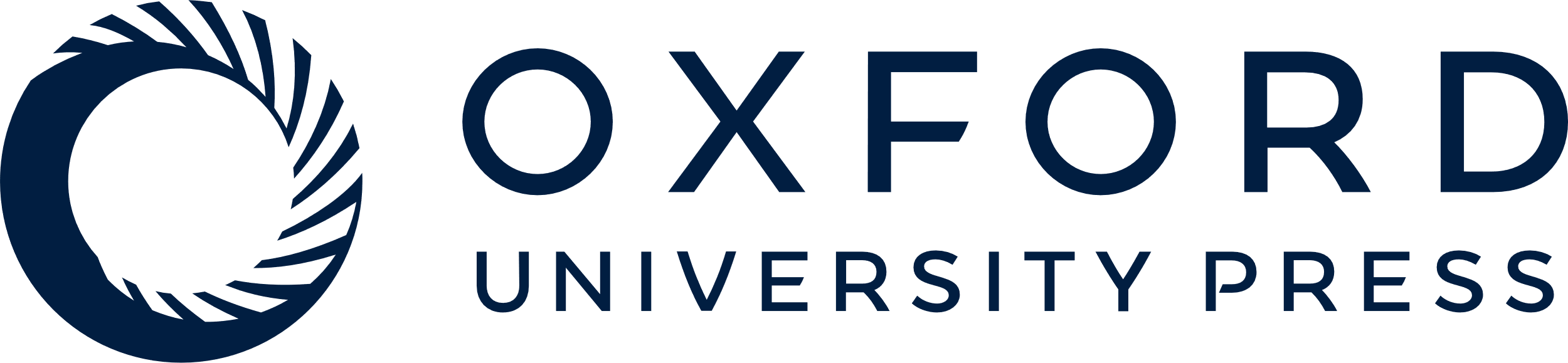 [Speaker Notes: Figure 8. The effects on an exemplary RA neuron of intradermal α β methylene ATP. Top: MFR versus time histogram showing effect of intradermal injection of α β me ATP (time of injection indicated by ↑). Middle: Superimposed PST histograms showing the same RA neuron's MFR response to 25-Hz stimulation before and after the injection of α β me ATP. Arrows beneath the abscissa indicate the time of onset (↑; at time 0) and termination (↓ at 5 s after stimulus onset) of 25-Hz stimulation. Bottom: Difference PST histogram for the same RA neuron showing suppressive effect of α β me ATP injection. Format same as above.


Unless provided in the caption above, the following copyright applies to the content of this slide: © The Author 2010. Published by Oxford University Press. All rights reserved. For permissions, please e-mail: journals.permissions@oxfordjournals.org]